Microservices and DevOps
DevOps and Container Technology
Document-based NoSQL: MongoDB

Henrik Bærbak Christensen
The Mongo Shell
Mongo is a document based NoSQL.
A document is just a JSON object.
A collection is just a (large) set of documents
A database is just a set of collections.
MongoDB server is just a set of databases

JSON = JavaScript Object Notation
Actually BSON = binary encoded JSON

Mongo shell is a JavaScript interpreter!
(I have never coded in JavaScript, so…)
CS@AU
Henrik B Christensen
2
JSON
Get used to key/value pairs!

A simple document
{ course: ”MSDO”, semester:”E21”, students: 17 }
CS@AU
Henrik B Christensen
3
Basic commands…
MongoDB creates objects and collections in the fly…
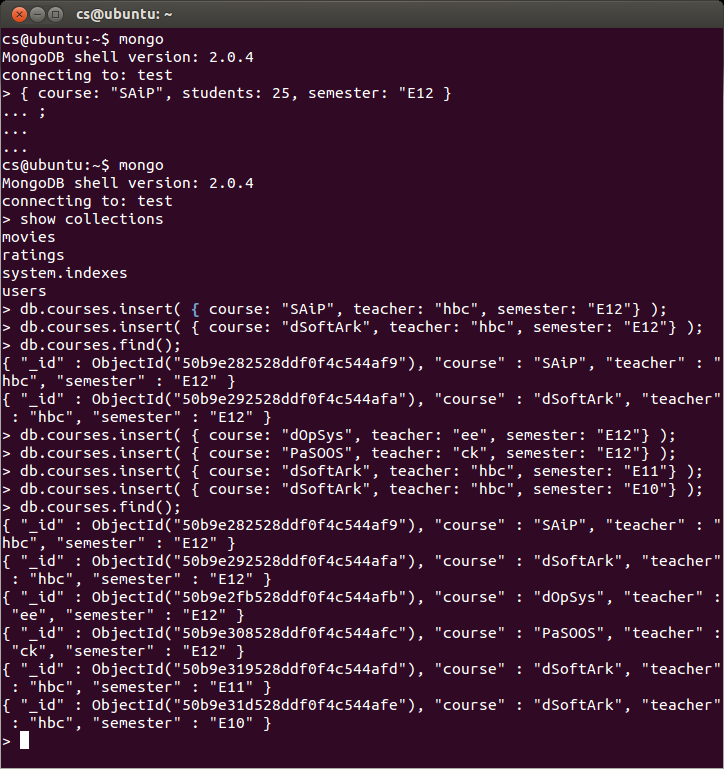 CS@AU
Henrik B Christensen
4
find()
You can formulate simple queries using ‘find()’ on a collection.

db.collection.find();	Return cursor 
Cursor = iterator pattern, type ‘it’ to continue iterating
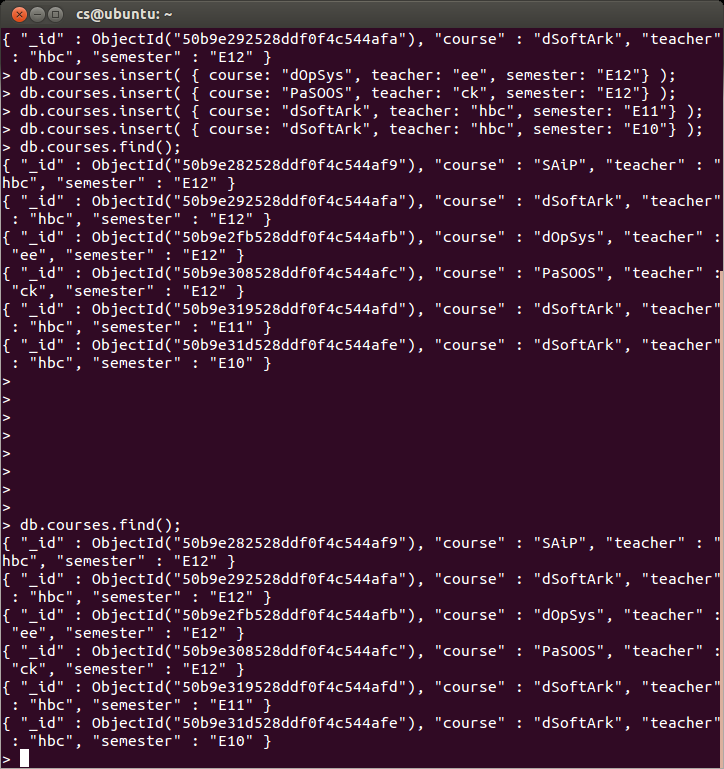 CS@AU
Henrik B Christensen
5
find()
You use JSON objects to formulate queries
where ( _id == 733 )
AND
Ranges
Regular expressions


Counting		.count();
Sorting		.sort( criteria );
Limiting		.limit( # );
CS@AU
Henrik B Christensen
6
find()
You use JSON objects to formulate queries
”where”		AND		regexp
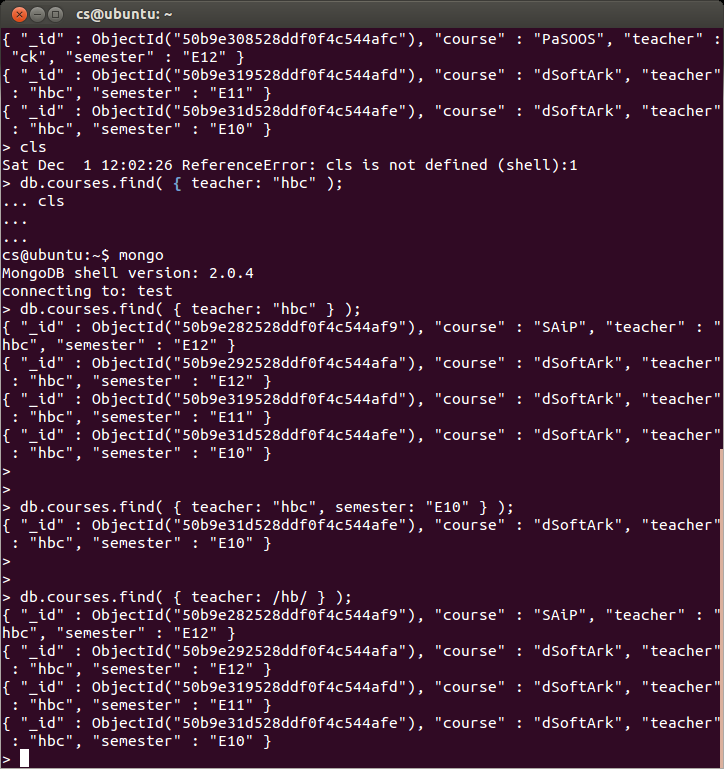 CS@AU
Henrik B Christensen
7
Switching databases
Let us switch to the database ‘movielens’
Movies		Users		Ratings
‘mydb’ in slides
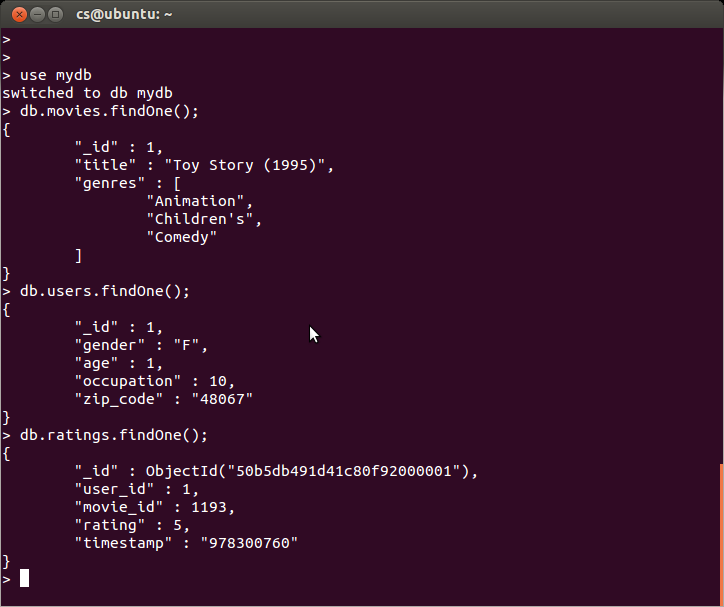 Note: A much more OO like datamodel than RDB!
Arrays and nested objects!
CS@AU
Henrik B Christensen
8
Cursor functions
Counting			Limiting
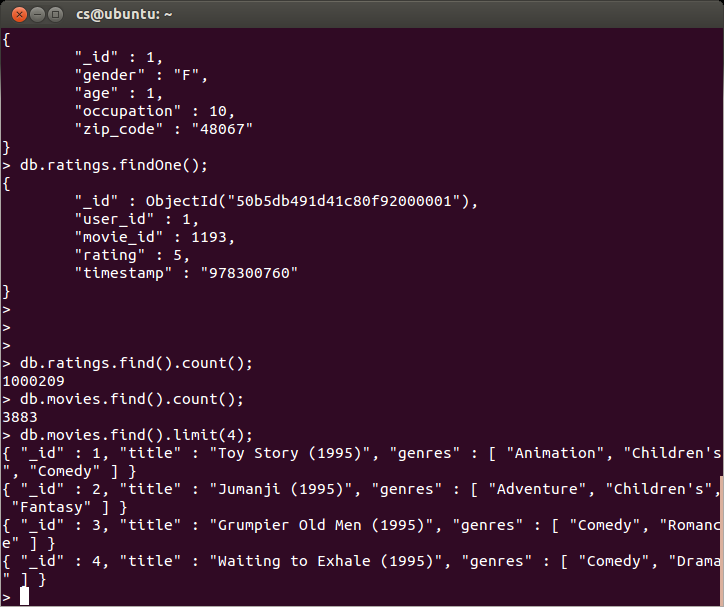 CS@AU
Henrik B Christensen
9
Sorting
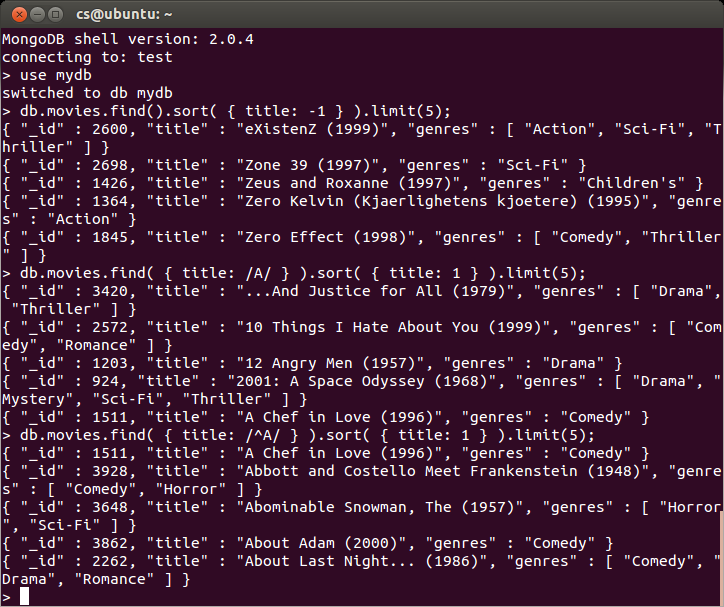 CS@AU
Henrik B Christensen
10
Ranges?
Weird operators: $lt	$ne etc…
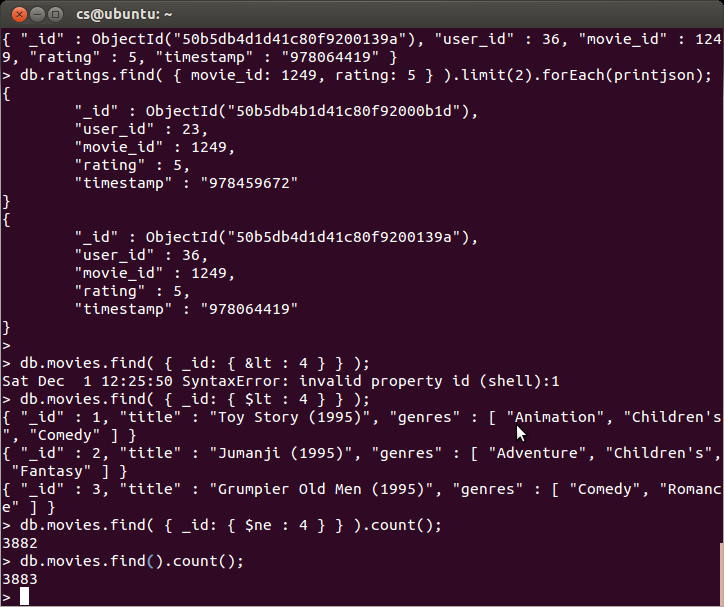 CS@AU
Henrik B Christensen
11
Living without Join
Mongo does not have Join!	(NoSQL have no join)
Select * from ratings r, movies m   where r.movie_id = m._id AND  m.title=”Nikita” AND r.rating=5		

Then what?
One answer		Denormalize
However, denormalizing is very dependent on query patterns
Here: put the ratings into the movie document
CS@AU
Henrik B Christensen
12
Living without Join
Then what?
Second answer	Manual references (= join on client side!)
 Find movie id using query 1; next find ratings using query 2
(§23.2.1 in MongoDB manual)







Third answer		use DBRef (not NoSQL )
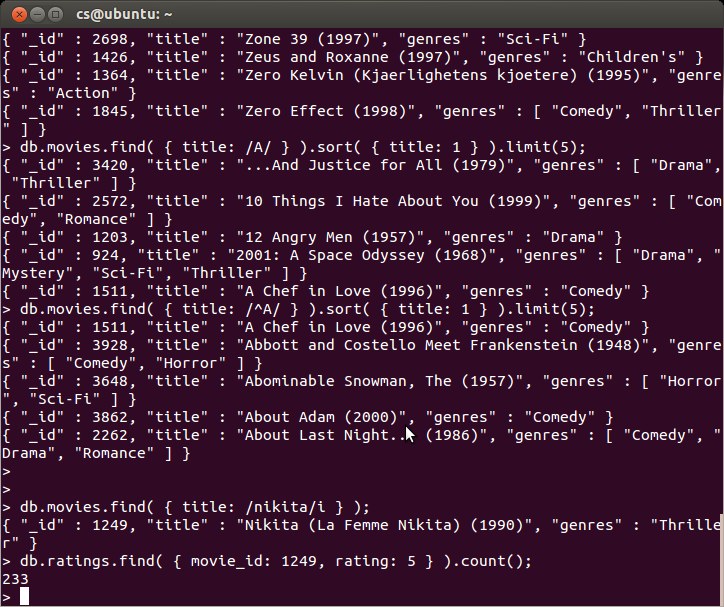 CS@AU
Henrik B Christensen
13
Functional features
Documents/cursors have methods, taking functions as parameters
cursor.forEach( function(value) { … } );
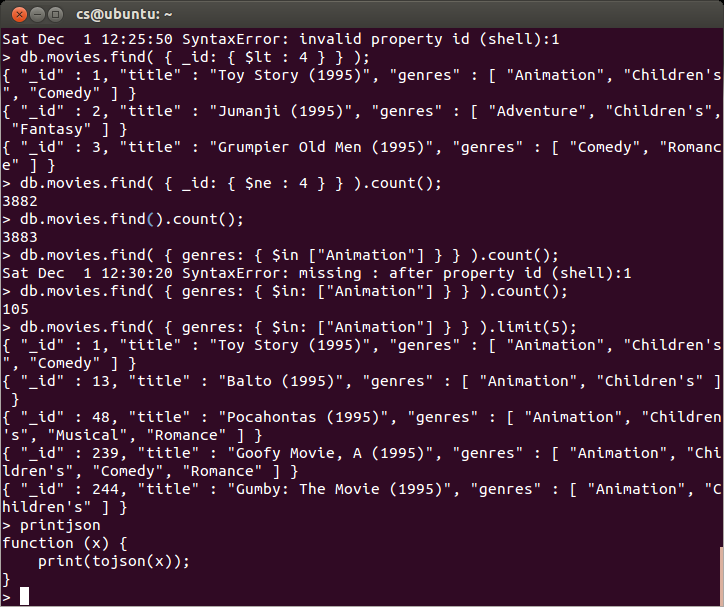 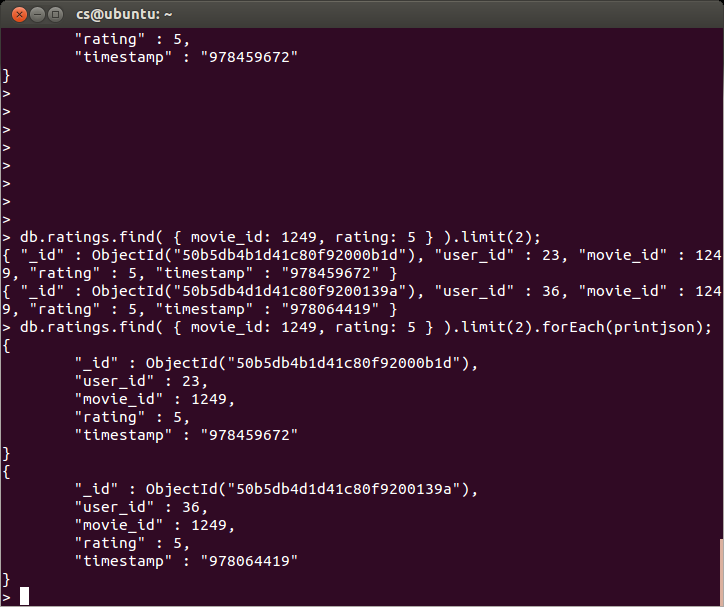 CS@AU
Henrik B Christensen
14
Nifty method
Which is identical to
pretty()
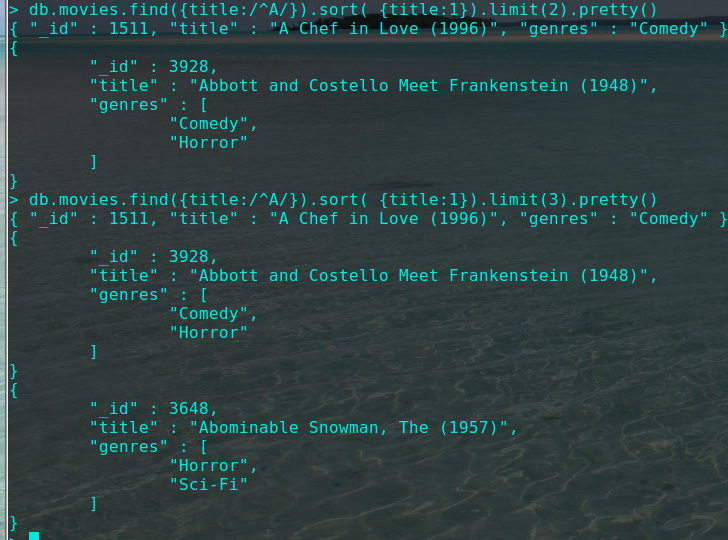 CS@AU
Henrik B Christensen
15
Finding within Substructure
Complex documents
Find all docs whosepdf slides contains ‘mongo’
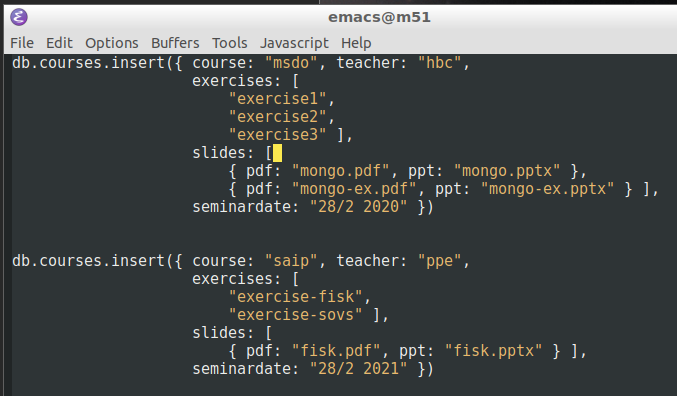 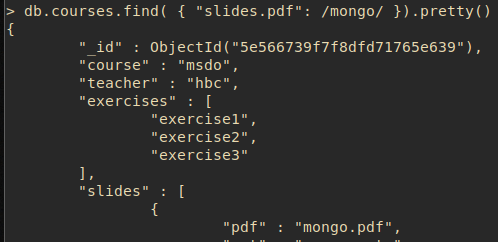 CS@AU
Henrik Bærbak Christensen
16
Finding within Substructure
Complex documents
Find docs that havecertain no. of exercises
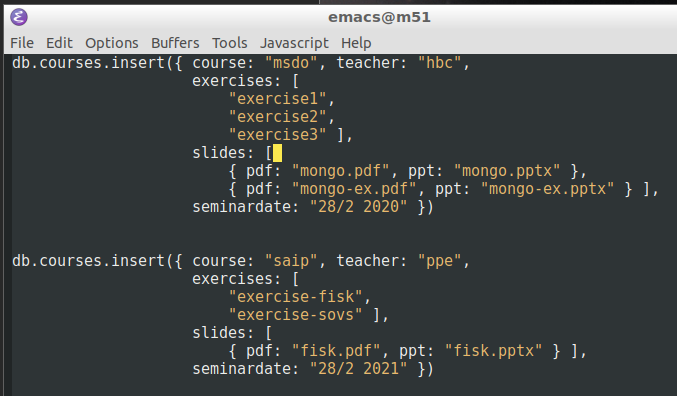 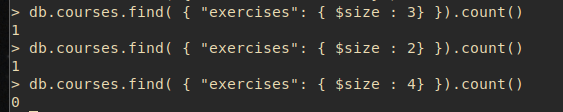 CS@AU
Henrik Bærbak Christensen
17
And…
We mostly ‘play around’ without large datasets, but…

Queries are linear search unless you have indices…
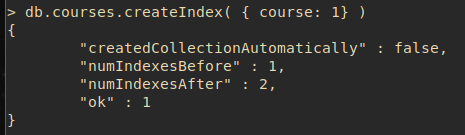 CS@AU
Henrik Bærbak Christensen
18
Discussion
MongoDB is a Document database
Much better OO-like modeling compared to RDB

Advanced (and complex!) query language
(And what you learn now, cannot be carried over to the next NoSQL you may use . Compare to learning SQL).
“Schema less”
Easy to get started, and hell once people start storing different versions of documents in the same collection 
Classic versioning handling tactics must be applied…
And you have to define schemas anyway, to demarshall the stored JSON correctly 
CS@AU
Henrik Bærbak Christensen
19
The Java API
CS@AU
Henrik Bærbak Christensen
20
The Good News
MongoDB is choosen for this course basically because their tutorial are pretty good
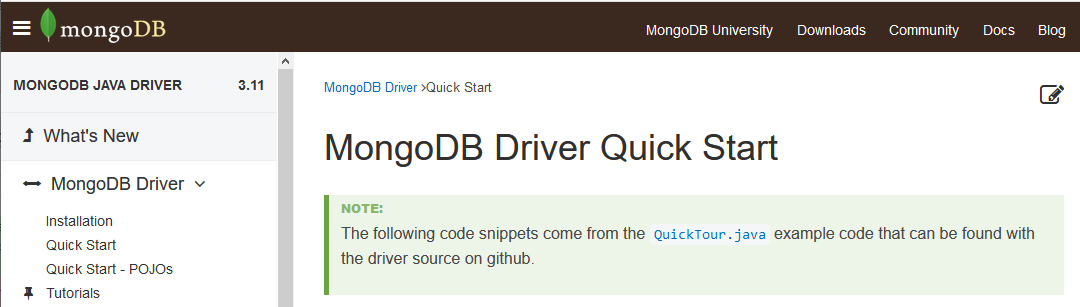 CS@AU
Henrik Bærbak Christensen
21
Getting the Driver
Help me Gradle 
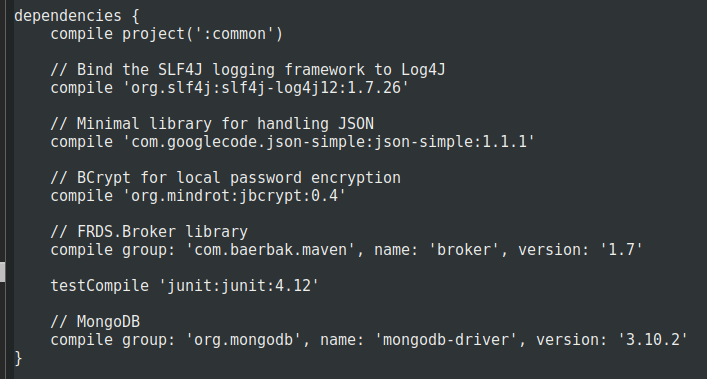 CS@AU
Henrik Bærbak Christensen
22
Initialization
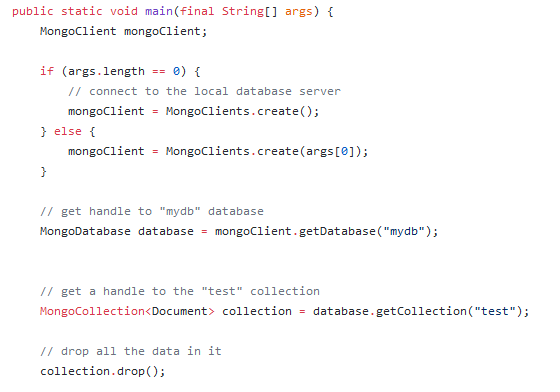 CS@AU
Henrik Bærbak Christensen
23
CRUD
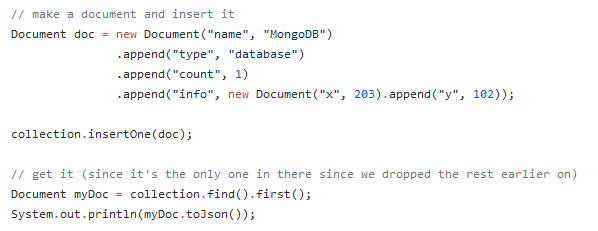 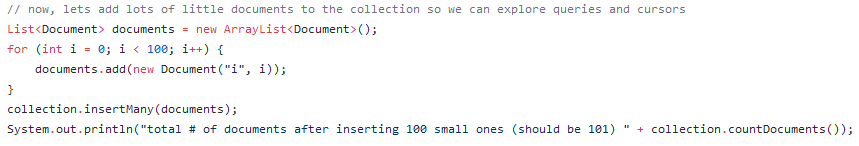 CS@AU
Henrik Bærbak Christensen
24
CRUD
Searching





Sorting
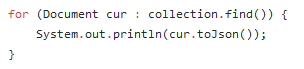 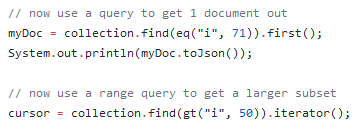 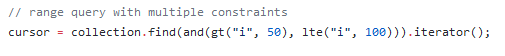 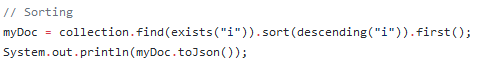 CS@AU
Henrik Bærbak Christensen
25
‘lambda’ like procesing
Apply Ops to each element in query: forEach()
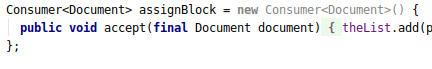 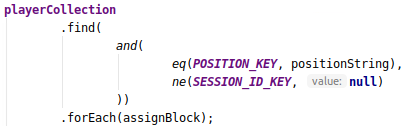 CS@AU
Henrik Bærbak Christensen
26